Государственное бюджетное образовательное учреждение среднего профессионального образования Владимирской области  «Никологорский аграрно – промышленный техникум»

«Великие писатели и их кулинарные пристрастия»учащиеся группы П – 111 Коротина Анна, 
Жукова Дарья,  Тарасова Анна, 
Савина Анастасия, Шимин Сергей

Преподаватель  Ширшова Айнур Сабыровнап. Никологоры  2011г.
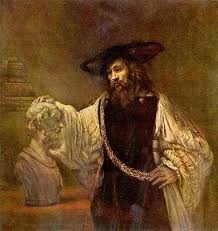 Аристотель
Аристотель однажды заметил, что после вкусного обеда под влиянием приливов крови к голове «многие индивидуумы делаются поэтами, пророками или прорицателями».
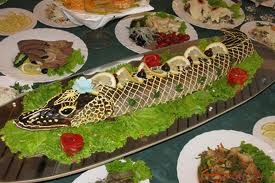 artandphoto. ru.
(384 – 322 г.г. до н. э.)
Великие гении  трудились  только   на сытый желудок.
skidkabum.ru
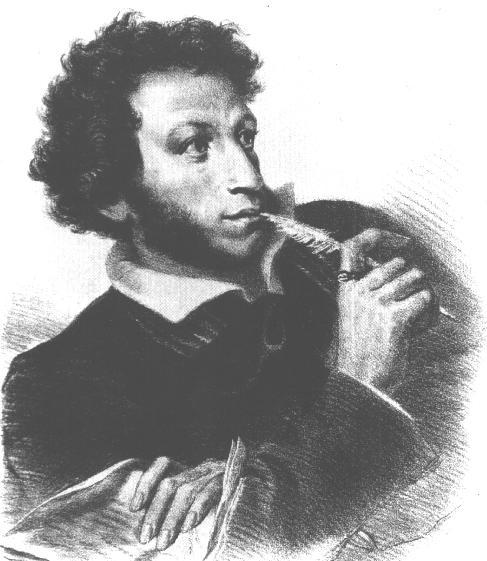 Любимые  блюда
 А. С. Пушкина
Александр Сергеевич предпочитал                  мочёные яблоки,
 оладьи крупитчатые 
«розовые», с добавлением 
свёклы, «двойные щи», 
зелёный суп из
 листьев шпината, 
 ботвинью – холодную
 похлёбку из кваса 
с варёными овощами,
 огурцами, свёклой, 
луком и осетриной.
www.classno.ru/portraits.php
(1799 – 1837 г.г.)
Достоевский любил варёную курицу с тёплым молоком. В хорошем настроении, предпочитал сыр, орехи, апельсины, лимон, рыжики, икру и французскую горчицу.  В дни меланхолии  его обед состоял из чашки бульона, телячьих эскалопов, чая и вина.
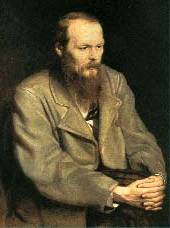 Любимые блюда
 Ф. М. Достоевского
www.classno.ru/portraits.php
(1821 – 1881 г.г.)
Любимые блюда
 Л. Н. Толстого
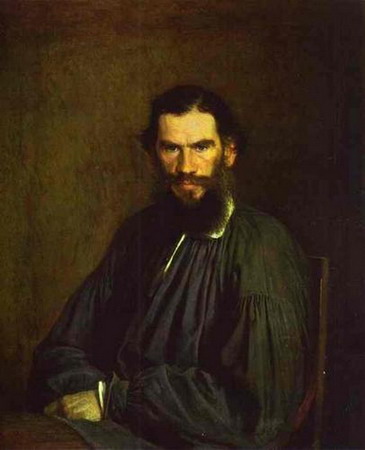 Лев Николаевич был вегетарианцем. Любимые блюда- холодный свекольник или постные щи, макароны, овощи и фрукты.Самый любимый продукт – свежий огурец.  Бывая не в духе, гений наворачивал килограммами спаржу –он ел её с любым соусом.
www.classno.ru/portraits.php
(1828 – 1910 г.г.)
Любимые  блюда 
А. П. Чехова
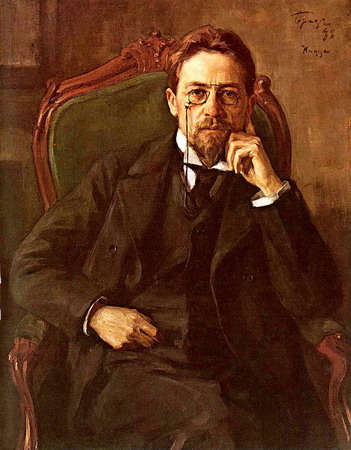 Антон  Павлович   любил жареных карасей в сметане. Он пишет в рассказе «Сирена»:  «Из рыб безгласных  самая лучшая – это жареный карасьв сметане; только чтоб он не пах тиной и имел тонкость, нужно продержать его живого в молоке целые сутки».
www.classno.ru/portraits.php
(1860 – 1904 г.г.)
Источники информации:
Вересаев В. В. Гоголь в жизни. М., 1990. 
Ю. В. Манн Николай Гоголь // Набоков В. В. Лекции по русской литературе. М., 1996.
 В. М. Ковалёв, Н. П. Могильный Русская кухня.   
 Традиции и обычаи. М., Советская Россия 1990
 Гоголь Н.В. Мёртвые души. Поэма. М., Просвещение, 1982.
 http://www.kulina.ru, сайт «Старинная русская кухня»
7.   http://www.gotovim.ru, сайт «Гастроном»
Благодарим за внимание !